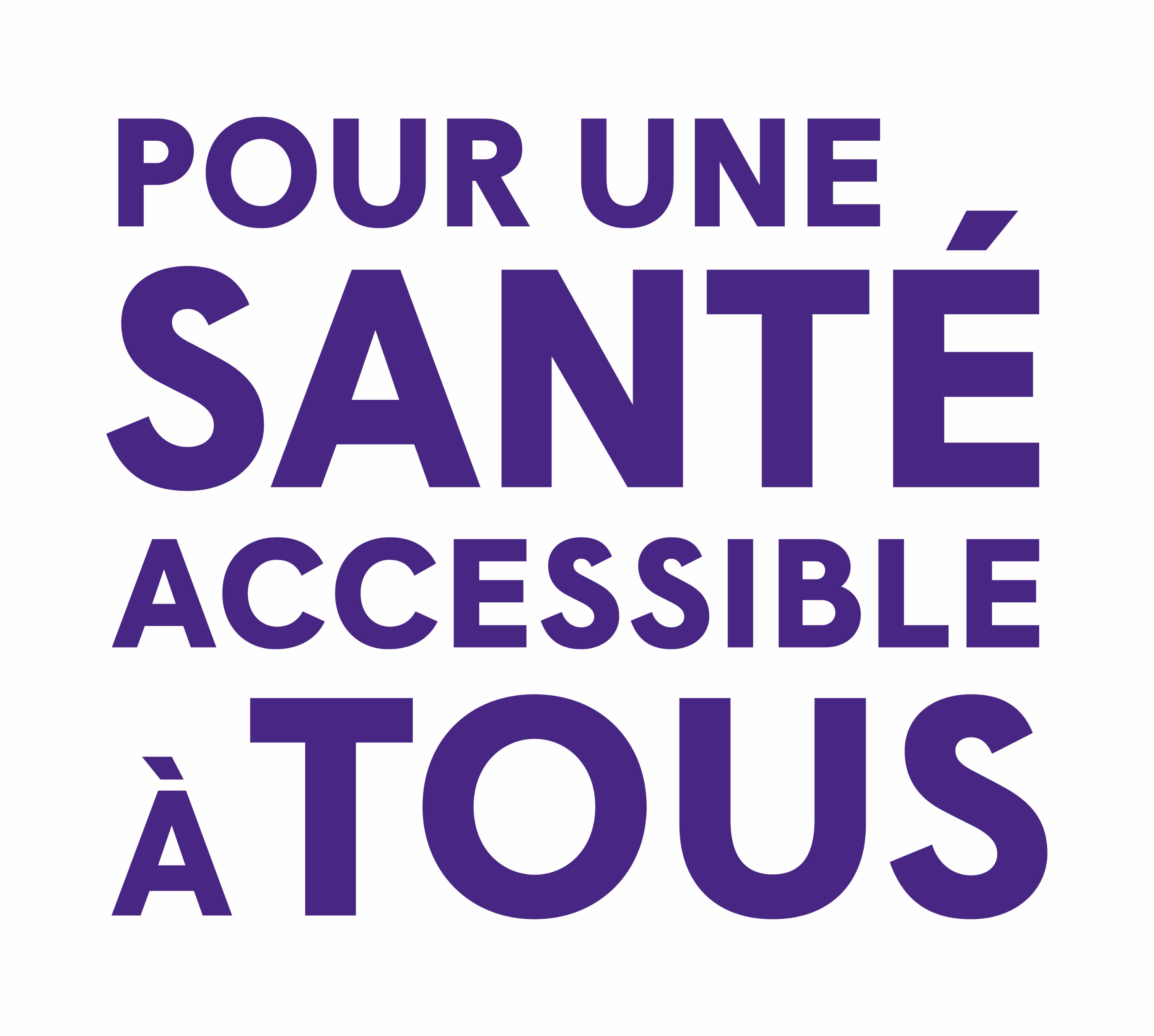 Novembre 2024
Pour une santé accessible à tous
Le Groupe VYV est issu de l’union de plusieurs acteurs mutualistes et de l’économie sociale et solidaire :
Harmonie Mutuelle, MGEN, MMG, MNT, Smacl Assurances, VYV3 et Groupe Arcade-VYV

Son manifeste « La santé est un droit », son plan stratégique « VYV 2025 » et sa raison d’agir,portent la promesse du groupe et constituent sa feuille de route.
Le Groupe VYV est un groupe français de référence en santé et protection sociale.
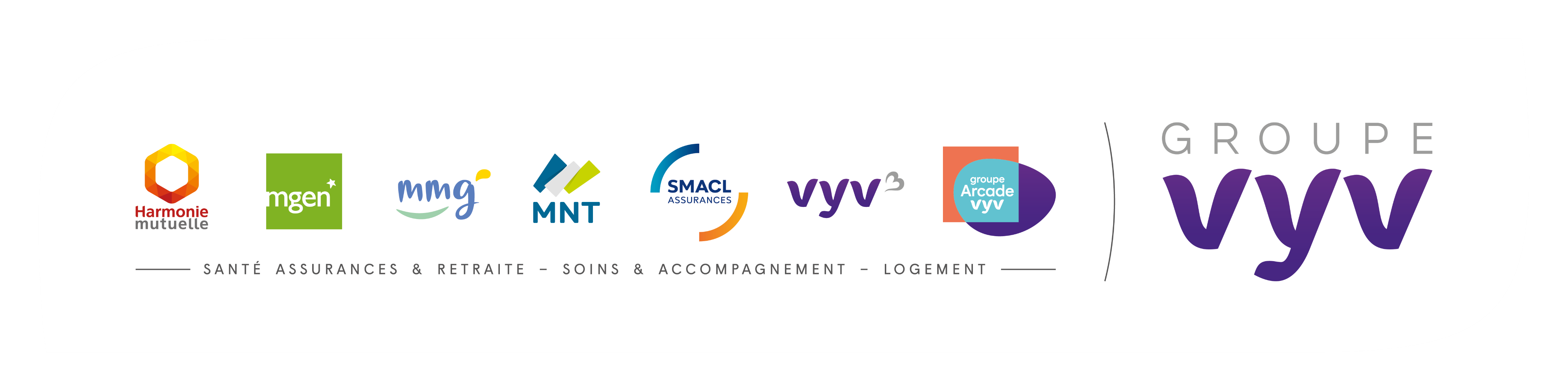 Novembre 2024
Au cœur de notre action :le droit à la santé
Bien qu’il fasse partie intégrante de notre Constitution, le droit à la santé n’est malheureusementpas garanti pour tous. Inégalités sociales, déséquilibres territoriaux, déserts médicaux, paupérisationde l’hôpital public… Les constats sont terribles et leurs conséquences sont à nos yeux inacceptables.

Le Groupe VYV refuse ce recul de l’accès aux soins ainsi que la marchandisationde la santé. 

Fort de sa vision humaniste et mutualiste de la santé, le Groupe VYV fait de l’effectivitédu droit à la santé sa raison d’agir et le cœur de son engagement. Ce droit engage la sociétécomme il nous engage nous-même en tant que groupe de référence de santé et de protection sociale.
Novembre 2024
La santé est un droit
C’est pourquoi, au-delà des constats et des simples indignations, nous mettons en œuvre de véritables solutions afin que chacun, dans le respect d’une égale dignité, soit en mesure d’accéder à ce droit fondamental :

en agissant sur l’ensemble des déterminants de santé et dans toutes leurs dimensions
en devenant l’acteur d’une protection sociale globale à travers une offre étendue
en étant le fer de lance de la performance solidaire en mobilisant tous les acteurs
Novembre 2024
Agir pour une santé globale
Pour accompagnerles particuliers, les employeurs publicset privés, le Groupe VYVa structuré son offreautour de 3 métiers.
Assurance
Assurance santé, prévoyance, épargne retraite, dépendance, protection financière,assurance de biens… Protéger est le cœurde métier du groupe.
Soins et accompagnement
Au sein du Groupe VYV, VYV3  favorise l’accèsaux soins par une offre de proximité qualitativeet innovante.
Logement 
Le logement est un déterminant de santémajeur et une condition essentielledu mieux-vivre.
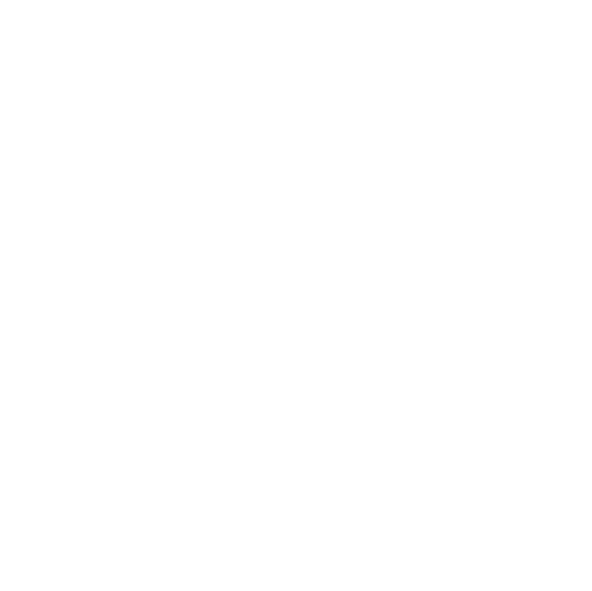 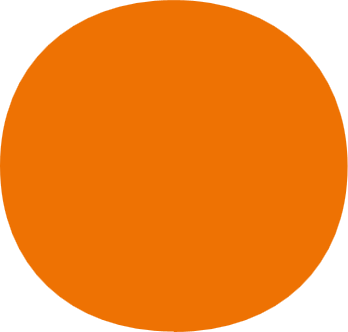 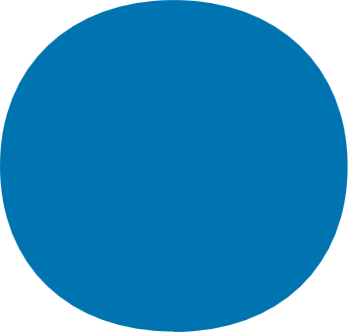 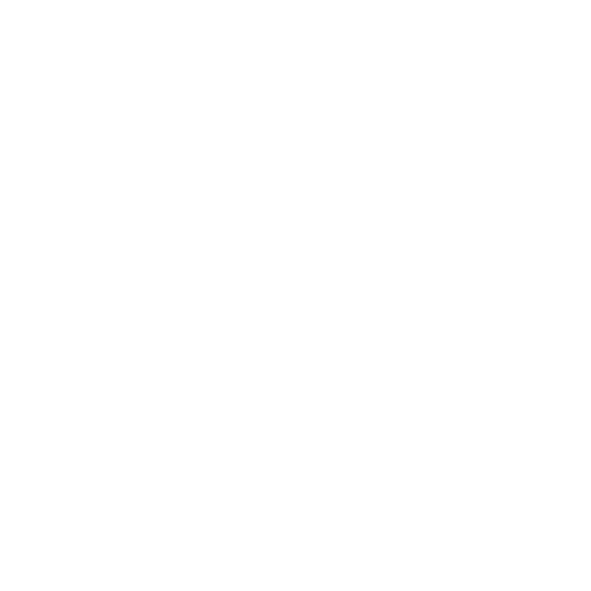 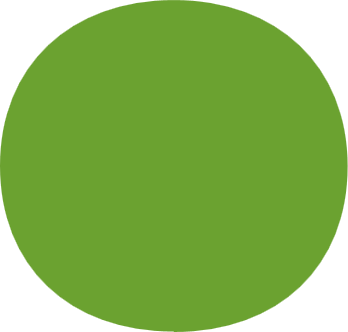 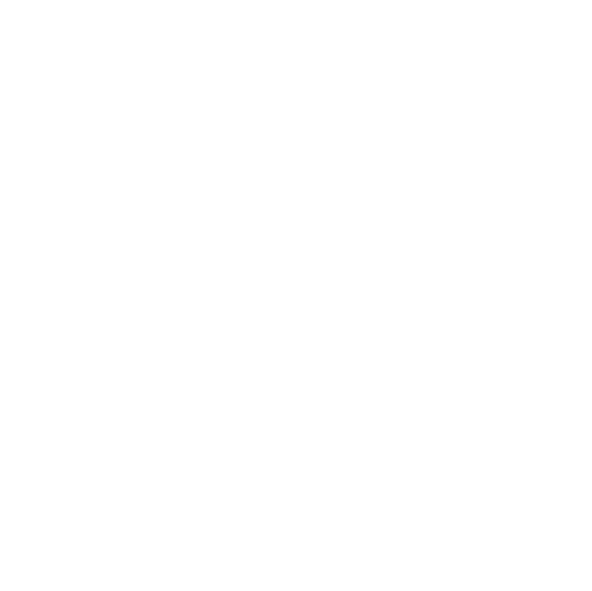 Novembre 2024
Assurer le plusgrand nombre
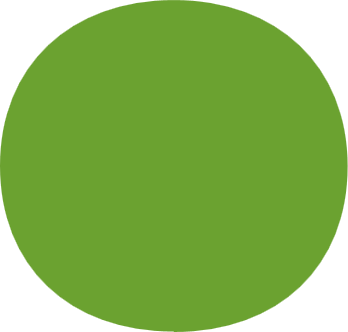 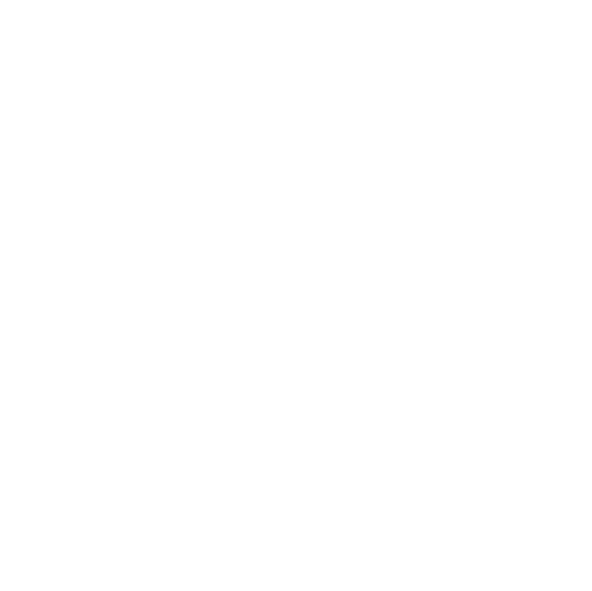 Novembre 2024
Assurer le plus grand nombre
Protéger est notre cœur de métier. Assurance santé, prévoyance, épargne-retraite, dépendance,assurance de biens et protection financière… Nous proposons à un public de plus en plus large notre offre assurantielle au-delà de la seule complémentaire santé et offrons ainsi une réponse globale aux besoins de nos adhérents.
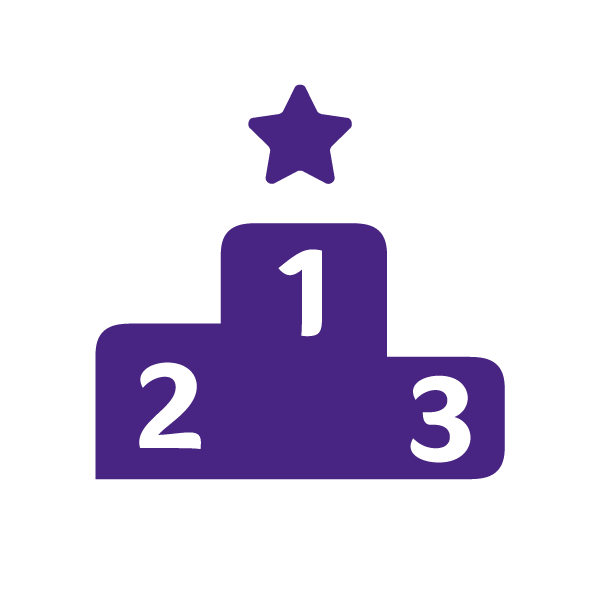 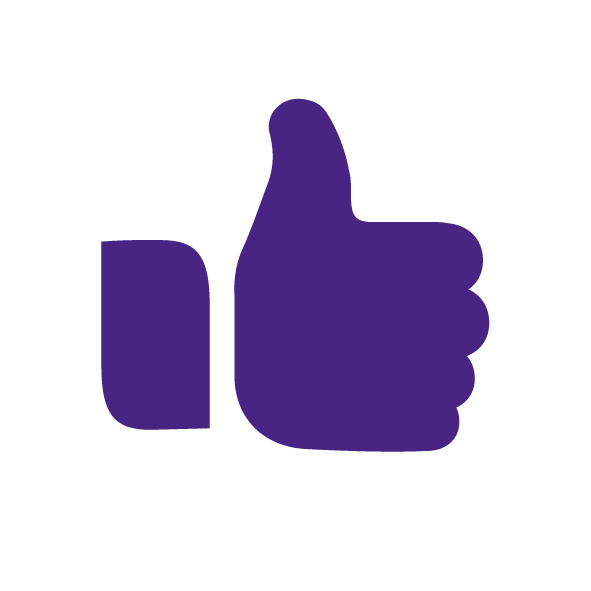 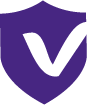 1er acteurde l’assurance santé en France
10,5 millions
de personnes protégées
Top 5
du classement prévoyance 2022de l’Argus de l’assurance
Novembre 2024
Assurer le plus grand nombre
Demain,davantage d’assurance
Nous proposons à un public de plus en plus large notre offre assurantielle au-delà de la seule complémentaire santé et offrons ainsi une réponse globale aux besoins de nos adhérents. 

Prochainement, nous déploierons de nouvelles offres et renforcerons notre gammeen multiprotection (prévoyance, épargne retraite, IARD…). Davantage d’adhérents de la fonction publique se verront proposer une protectionen accord avec nos valeurs mutualistes.
Novembre 2024
Prendre soinde chacun
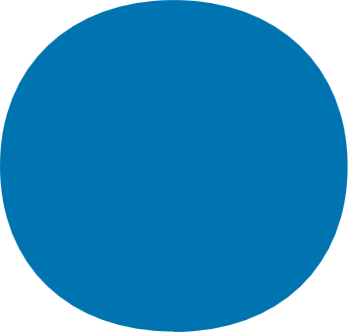 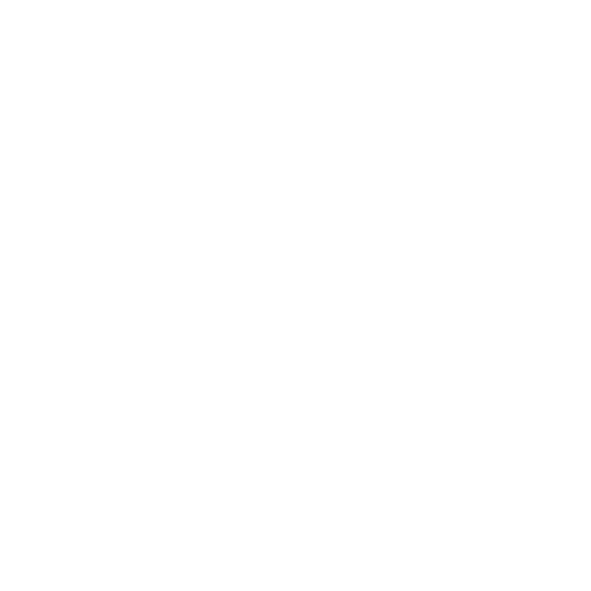 Novembre 2024
Prendre soin de chacun
VYV3, entité du Groupe VYV et 1er opérateur non lucratif d’offre de soinset d’accompagnement, développe et propose une offre innovante au plus prèsdes territoires.
Qualitative, ouverte à tous sans distinction, elle est adaptée aux besoins de tous les publics.
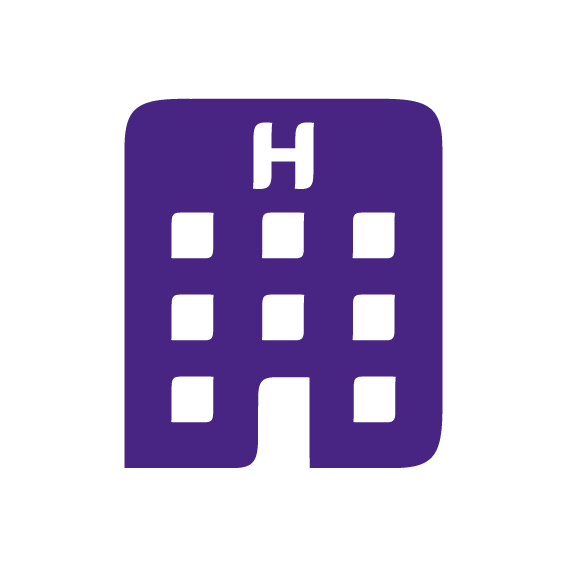 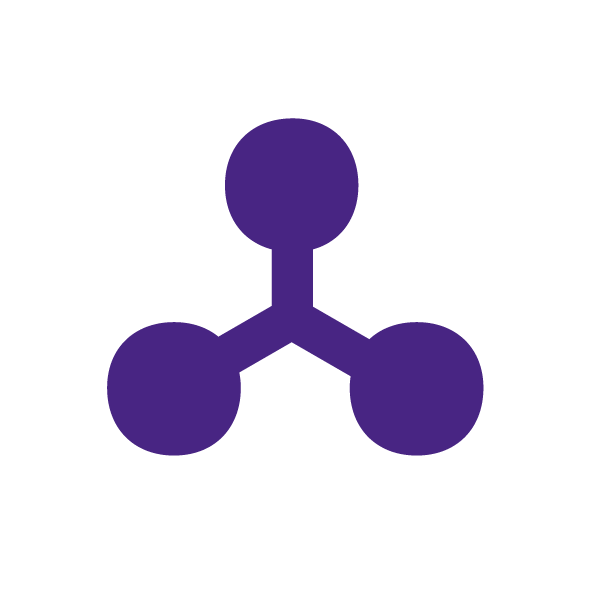 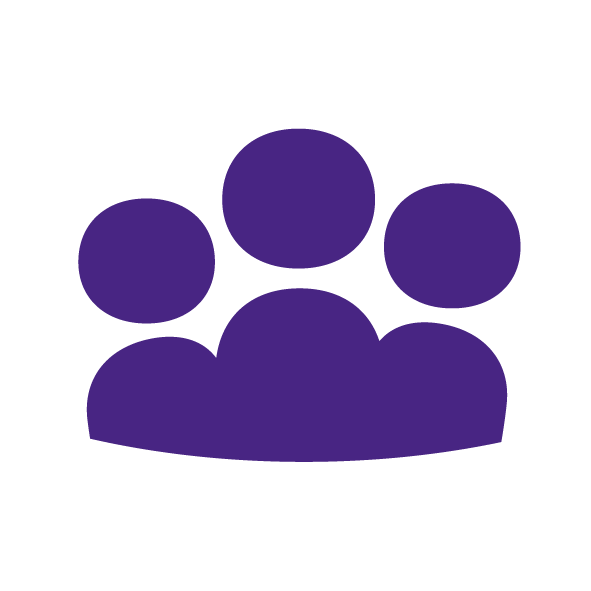 3 pôles d’activités
Produits & services -Soins - Accompagnement
33 000collaborateurs
1 800 établissements
de soins et d’accompagnement
Novembre 2024
Prendre soin de chacun
VYV3, au travers de ses 3 pôles, propose une offre et des services de qualité,aux meilleurs coûts, pour répondre aux spécificités des besoins de chacun et faciliter l’accès aux soins pour tous.
En conjuguant qualité des soins, innovation et accompagnement spécifique, VYV3 les accompagneà chaque moment de vie.
PÔLE PRODUITS& SERVICES
865 établissements
520 M€ de CA
PÔLESOINS

216 établissements
1 096 M€ de CA
PÔLE       ACCOMPAGNEMENT

633 établissements
852 M€ de CA
Novembre 2024
Améliorer la santé par l’habitat
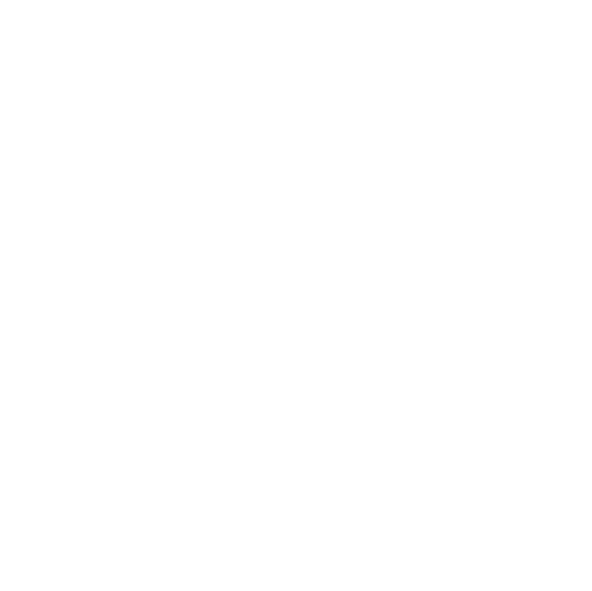 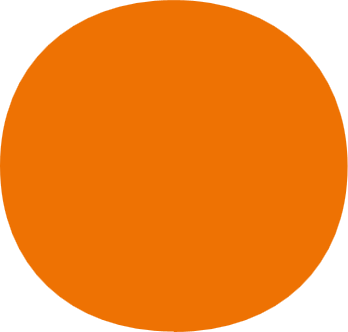 Novembre 2024
Améliorer la santé par l’habitat
L’habitat est une condition essentielle de santé et doit prendre en compteles spécificités des territoires et les parcours de vie de chacun.
Le Groupe VYV et le Groupe Arcade ont associé leurs expertises de l’habitat et de la protection sociale pour construire un modèle unique et innovant d’habitat social : le Groupe Arcade-VYV.
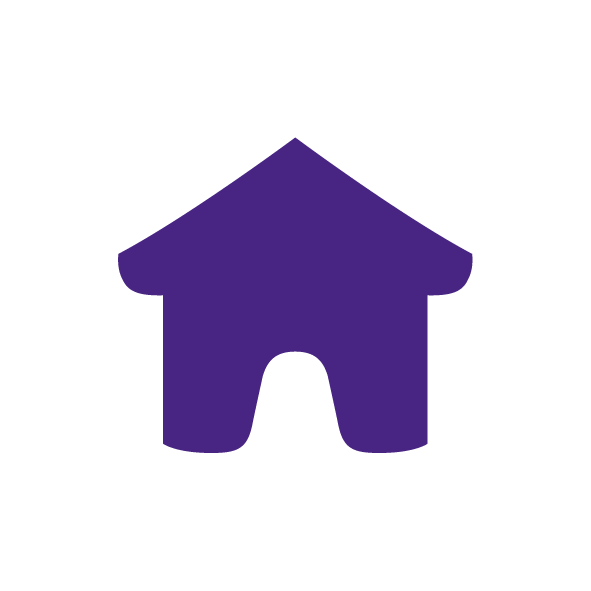 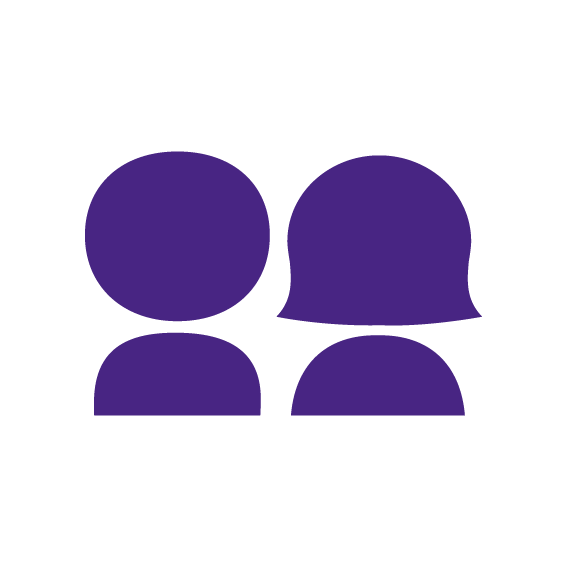 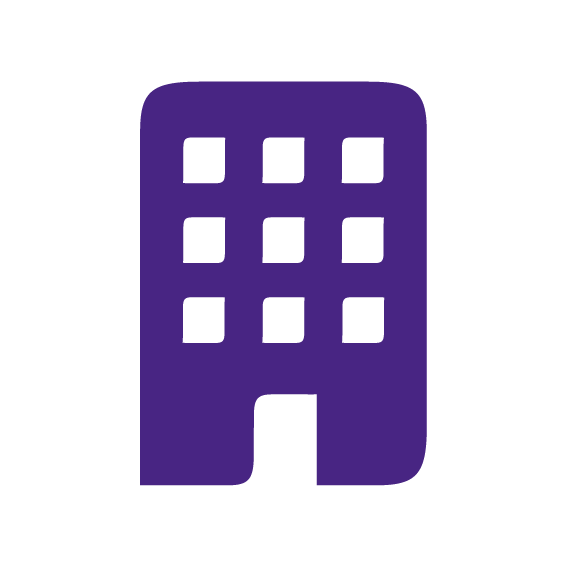 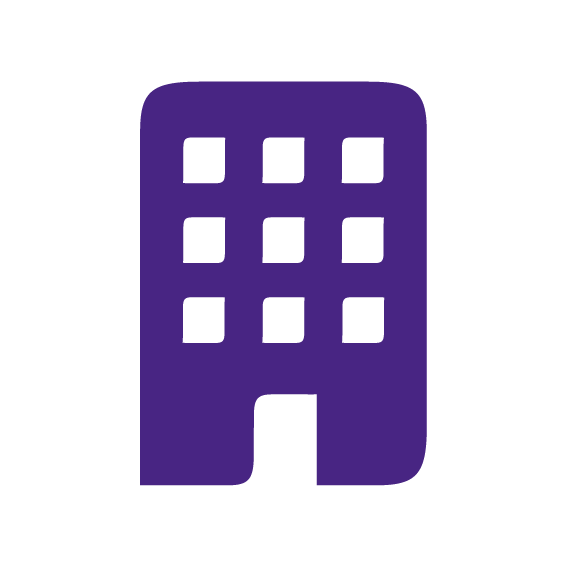 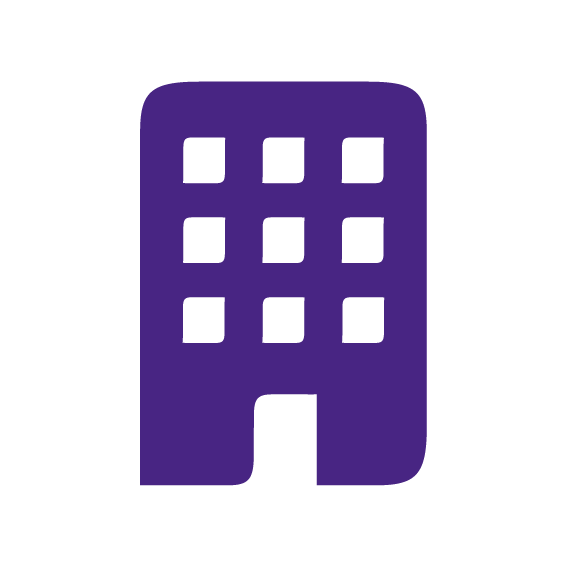 31 658 places
en habitat spécifique
(résidences étudiantes, Ehpad, jeunes travailleurs ...)
Plus de 5 000logements construits
chaque année
212 000 logements
en patrimoine
Plus de 380 000 personnes logées
dans un habitat locatif
Novembre 2024
Améliorer la santé par l’habitat
Le Groupe Arcade-VYV défend 3 convictions fortes
Le logement et la santé sont indissociables et les réponses apportées doivent prendre en compte les parcours de vie pour agir efficacement et accompagner chacun, sans exclusion.
L’habitat doit être innovant et proposer des logements connectés, tout en prenant en compte les enjeux de développement durable et de climat.
La priorité est donnée à l’humain en assurant une présence au plus près des territoires. Implanté solidement sur l’ensemble du territoire métropolitain avec trente-deux filiales, le Groupe Arcade-VYV bénéficie d’une proximité forte et d’une maîtrise des enjeux d’habitatet de santé.
Ces convictions sont à l’origine de la création d’un nouveau label,riche d’engagements concrets : Mon Logement Santé.
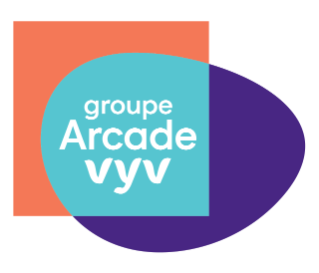 Novembre 2024
Améliorer la santé par l’habitat
Le label Mon Logement Santé
Conçu par les experts de la santé et de l’habitat du groupe, le logement santé viseà fournir à ses occupants une expérience de vie à la fois saine, désirable et résiliente.
Notre démarche
Avec des experts du logement, de la santé et de la protection sociale, nous avons conçu un référentielde 40 engagements, dont 10 engagements socles et obligatoires. Ces critères sont attestéspar un évaluateur indépendant garantissant la neutralité de la démarche.
50 %
À partir de 2025, notre groupe s’est fixé comme objectifde produire 10 000 logements par an, dont au moins la moitiélabellisés « Mon Logement Santé ».
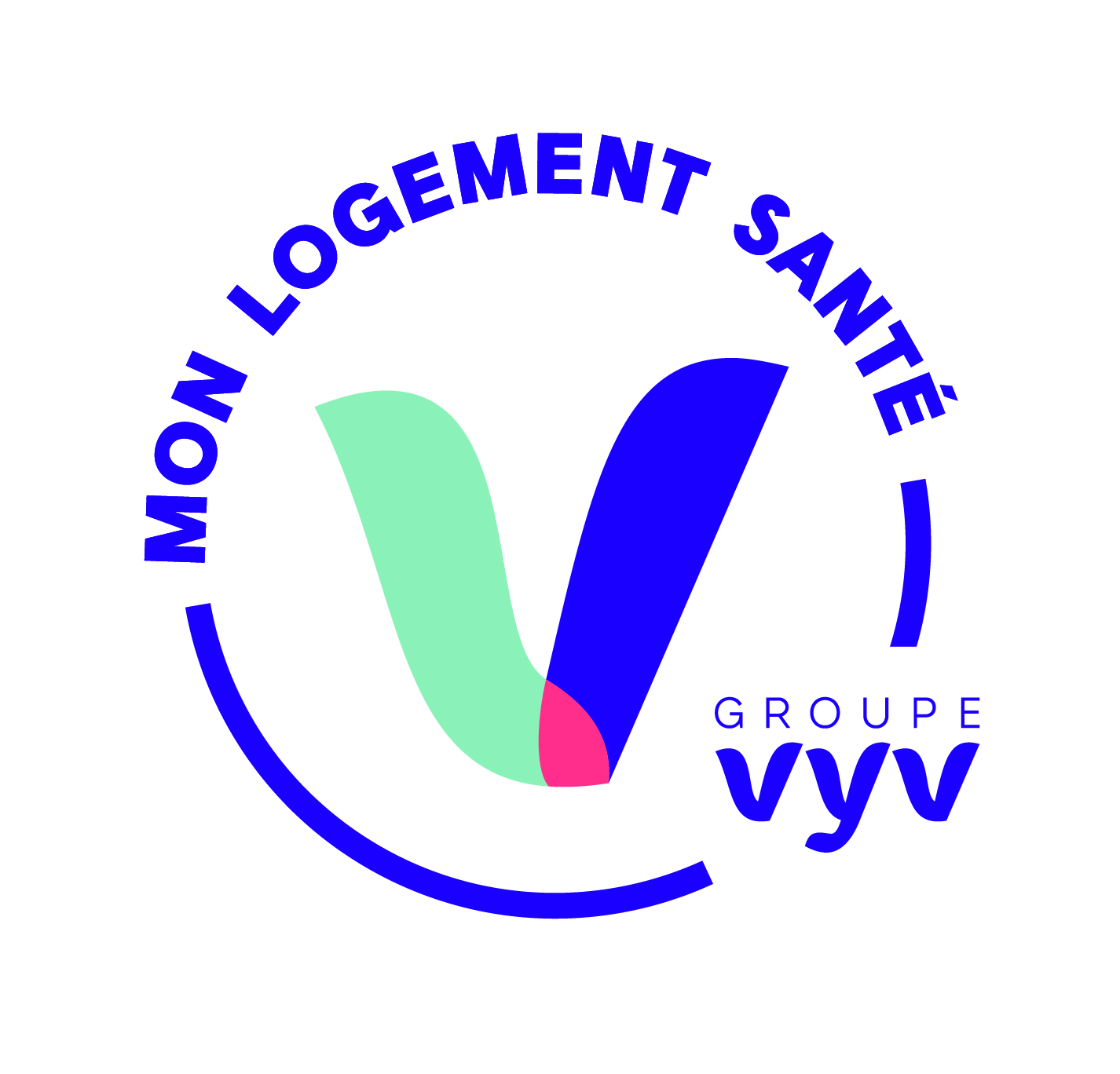 Novembre 2024
Tournés vers l’avenir
Notre projet VYV 2025permet au groupe de renforcerson développement et celuide ses entités, d’investirdans l’humain et les nouveaux services et d’accroîtreson impact positif sur la société. 
Il s’articule autourde 4 axes complémentaires :
Développer notre empreinte mutualiste pour accroître notre impact sur la société
Accélérer notre développementsur nos trois métiers
Améliorer notre performancepour investir dans la santé pour tous
Renforcer notre identitéd’employeur et d’opérateur de référencesur nos activités
Novembre 2024
Le groupe en chiffres
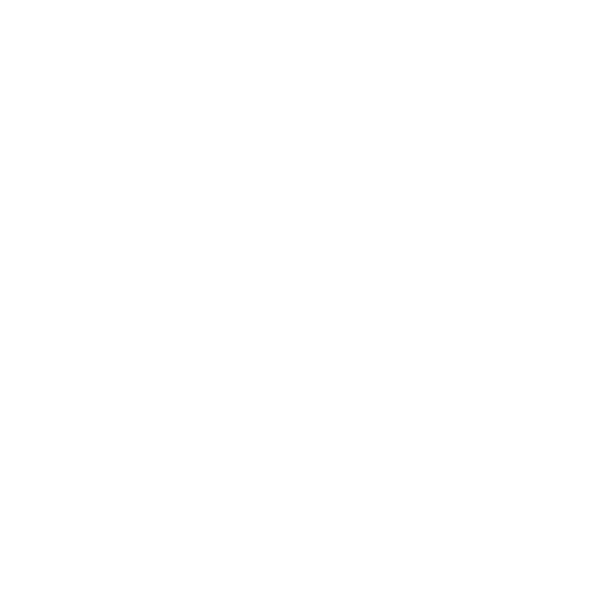 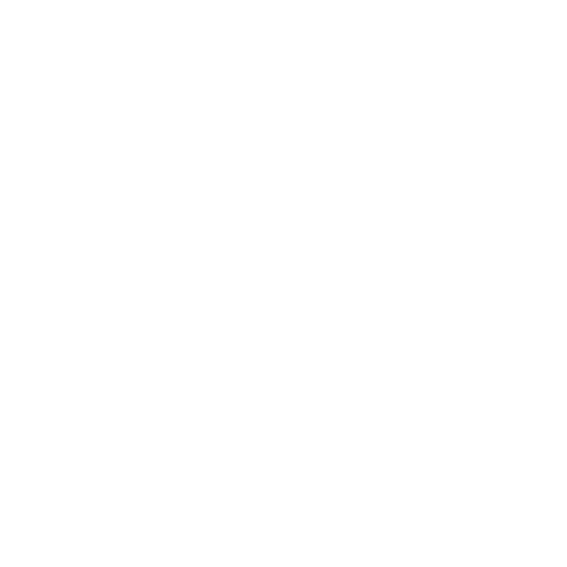 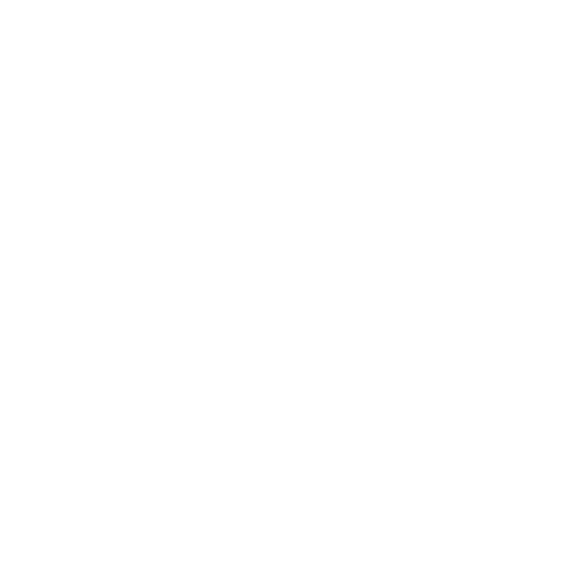 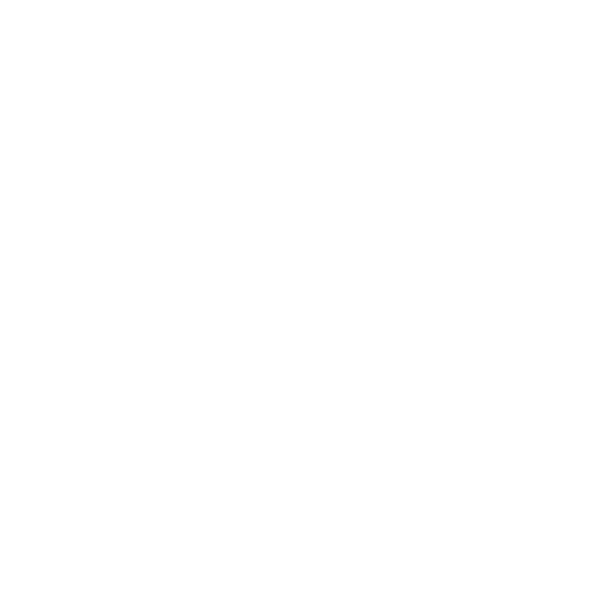 1 800 établissementsde soins et de services
10 000 élusdont 2 600 délégués
46 000
collaborateurs
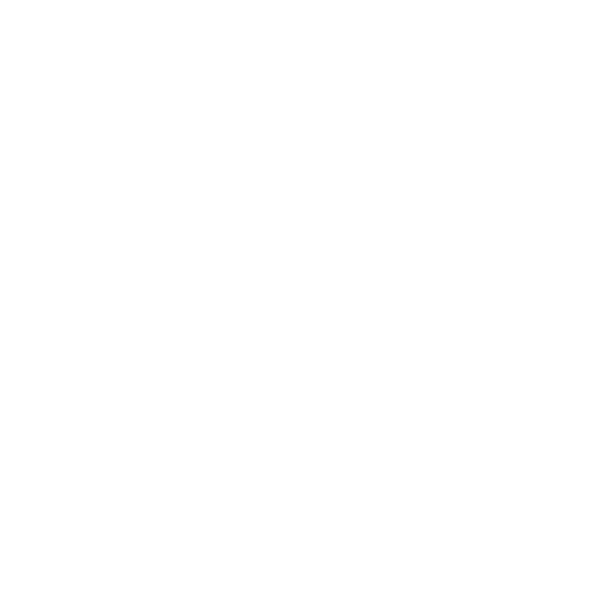 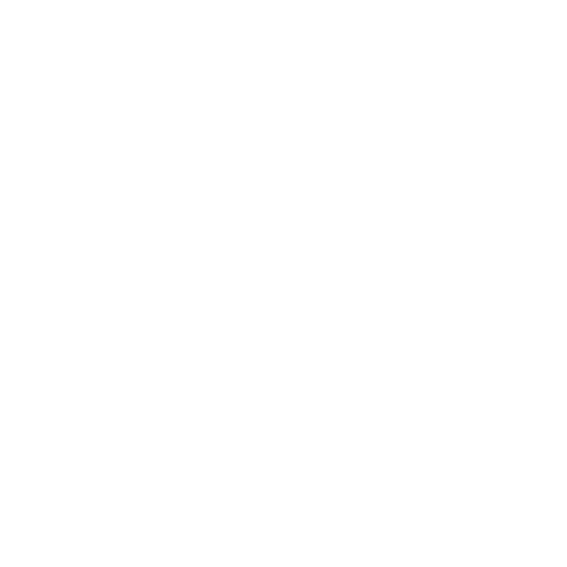 10,4 milliardsd’euros de chiffre d’affaires
95 000 entreprises clientesen santé et prévoyance
10,5 millionsde personnes protégées
Novembre 2024